1. Swift Agent for TRBOnet Mobile Client

Voice and Data. All type of calls
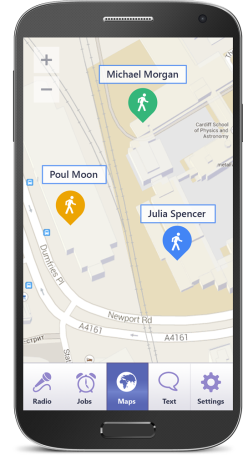 TRBOnet Mobile Client
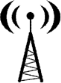 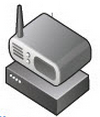 Wi-Fi, 3G, LTE
Site 1
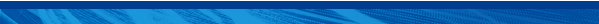 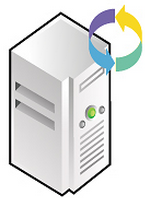 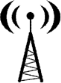 UDP/IP
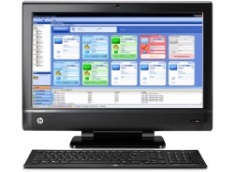 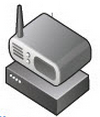 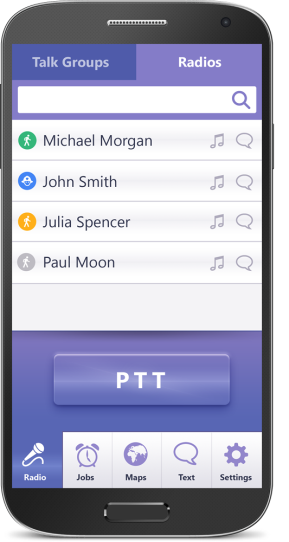 Site 2
TRBOnet Enterprise
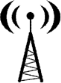 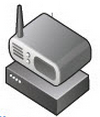 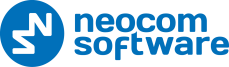 Site 3
TRBOnet Mobile Client
1. Control Stations for TRBOnet Mobile Client

Voice and Data: All type of calls
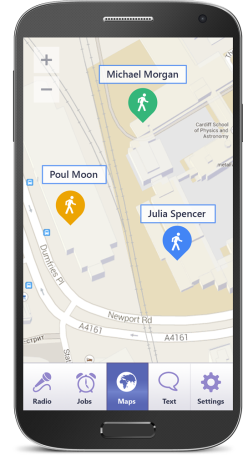 TRBOnet Mobile Client
Wi-Fi, 3G, LTE
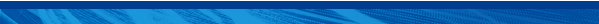 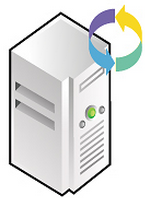 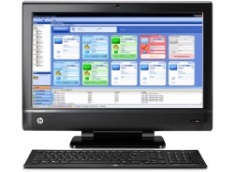 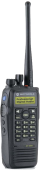 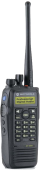 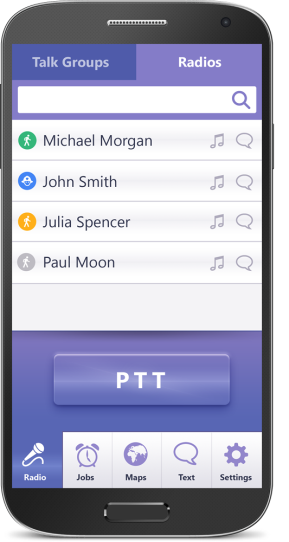 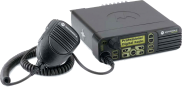 TRBOnet Enterprise
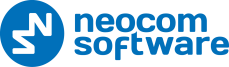 TRBOnet Mobile Client
3. IP Connect to Repeater

Data – all calls
Voice – no to radios (calls to Dispatcher – okay, calls between Androids – okay)
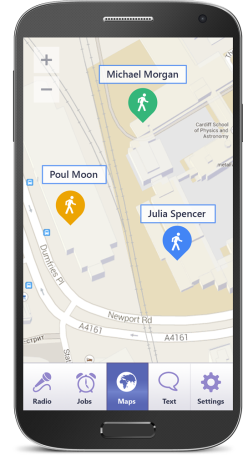 TRBOnet Mobile Client
Wi-Fi, 3G, LTE
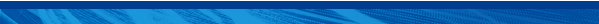 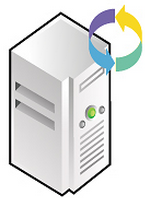 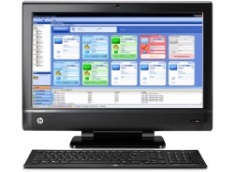 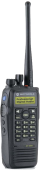 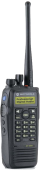 LAN
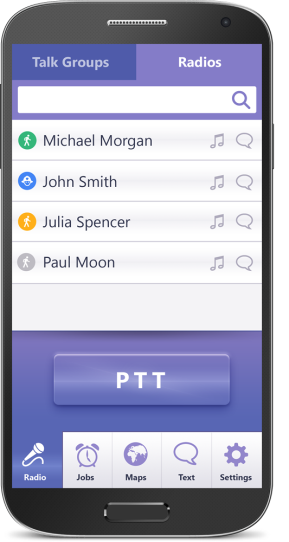 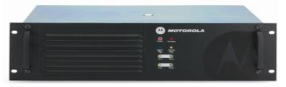 TRBOnet Enterprise
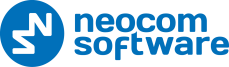 TRBOnet Mobile Client